Nepřímá úměrnost
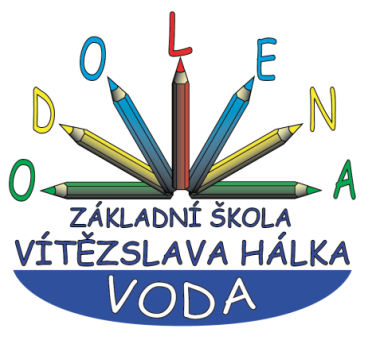 Výukový materiál pro 7.ročník
Autor materiálu: Mgr. Martin Holý     
Další šíření materiálu je možné pouze se souhlasem autora
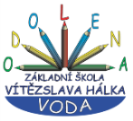 Nepřímá úměrnost (úměra).
Úměrností (úměrou) se rozumí vztah (závislost) dvou veličin.
Dvě veličiny jsou přímo úměrné, jestliže pro ně platí, že kolikrát se zvětší jedna veličina, tolikrát se zvětší i veličina druhá a zároveň kolikrát se zmenší jedna veličina, tolikrát se zmenší i veličina druhá.
Příklady přímo úměrných veličin:
Počet kusů nějakého zboží a jeho cena
Počet strojů a množství vykonané práce
Doba jízdy a ujetá vzdálenost při stejné průměrné rychlosti jízdy
Strana čtverce a jeho obvod.
Počet přítoků a množství napuštěné vody
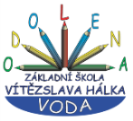 Nepřímá úměrnost (úměra).
Nepřímou úměrnost si stejně jako přímou ukážeme na příkladu
Chovatel psů má 30 kg granulí. Vypočítejte, na jak dlouho mu tato zásoba potravy vydrží pro 1, 2, 3, 5, 6, 10, 15 psů, předpokládáme-li, že jeden pes sežere denně průměrně 1 kg granulí.
1
2
3
5
6
10
15
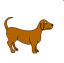 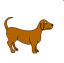 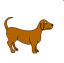 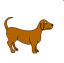 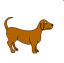 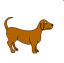 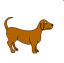 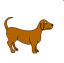 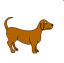 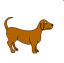 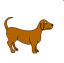 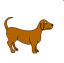 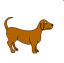 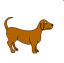 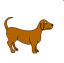 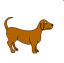 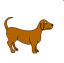 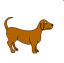 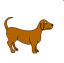 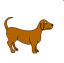 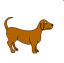 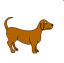 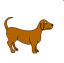 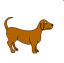 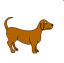 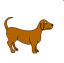 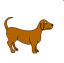 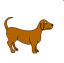 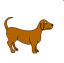 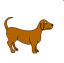 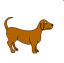 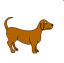 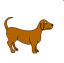 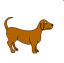 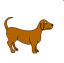 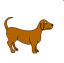 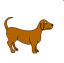 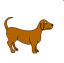 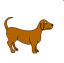 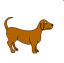 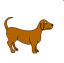 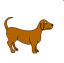 1
2
3
5
6
10
15
30:1=30
30:2=15
30:3=10
30:5=6
30:6=5
30:10=3
30:15=2
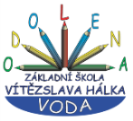 Nepřímá úměrnost (úměra).
Tabulka vyjadřuje závislost dvou veličin: počtu psů a počtu dní, na které vydrží 30 kg granulí. 
Objevíte sami zákonitost, která platí ve vztahu těchto nepřímo úměrných veličin?
Zkusme ještě jednu malou nápovědu
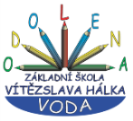 Nepřímá úměrnost (úměra).
Kolikrát se zvětší počet psů, tolikrát se zmenší počet dnů, na které jim vystačí krmivo!
.15
.5
.3
:3
:5
:15
Jinými slovy: 
Kolikrát se zvětší jedna veličina, tolikrát se zmenší veličina druhá.
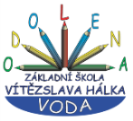 Nepřímá úměrnost (úměra).
Shrnutí:
Dvě veličiny jsou nepřímo úměrné, jestliže pro ně platí, že kolikrát se zvětší jedna veličina, tolikrát se zmenší druhá veličina.
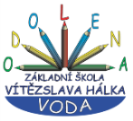 Nepřímá úměrnost (úměra).
Další příklad:
Počet kombajnů a doba potřebná ke sklizení pole obilí
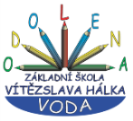 Nepřímá úměrnost (úměra).
Dokážete uvést i další příklady vztahu dvou veličin, které jsou nepřímo úměrné
Např:
Doba, za kterou auto ujede danou vzdálenost, je nepřímo úměrná průměrné rychlosti auta.
Doba zhotovení dané zakázky a počet švadlen na ní pracujících.
Počet přepravek a jejich velikost při přepravě daného množství jablek
Množství čerpadel a doba vyprazdňování studny.
Počet kopáčů a doba provedení daného výkopu.
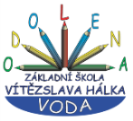 Nepřímá úměrnost (úměra).
Závěr, který pro nás ze všech našich zjištění vyplývá:
Kolikrát se zvětší (zmenší) jedna veličina, tolikrát se zmenší (zvětší) druhá veličina.
V jakém poměru se zvětší (zmenší) jedna veličina, v takovém poměru se zmenší (zvětší) druhá veličina.
Takový vztah mezi dvěma veličinami se nazývá nepřímá úměrnost.
Říkáme, že veličiny jsou nepřímo úměrné.
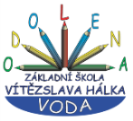 Nepřímá úměrnost (úměra).
Př. Učitel rozděluje mezi svoje žáky 90 bonbónů. Doplň tabulku nepřímé úměrnosti počtu žáků a počtu bonbónu na jednoho žáka
.3
.2
90
45
5
30
18
9
10
15
:2
:3
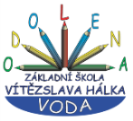 Nepřímá úměrnost (úměra).
1) Jedním čerpadlem se vyprázdní bazén za 420 minut. Doplň tabulku
    nepřímé úměrnosti počtu čerpadel a doby vypouštění bazénu
420
210
140
105
84
70
60
42
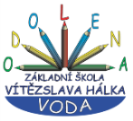 Nepřímá úměrnost (úměra).
2) Vzdálenost dvou míst je 480 km. Doplň tabulku nepřímé
    úměrnosti rychlosti auta a doby jízdy.
4
6
8
12
16
24
48
96
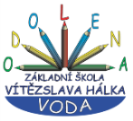 Nepřímá úměrnost (úměra).
3) Doplň tabulku nepřímé úměrnosti délky kroku a počtu
    kroků potřebných k ujití 1200 cm (12 m)
12
15
20
30
40
60
120
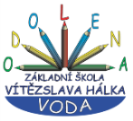 Nepřímá úměrnost (úměra).
Př.  Rozhodněte, které dvojice uvedených veličin jsou přímo či nepřímo úměrné.
P
a) Množství cukrovky a množství vyrobeného cukru.
N
b) Počet králíků a počet dní, na které vystačí jeden balík sena.
c) Nosnost vagonů a jejich počet potřebný k naložení daného nákladu.
N
P
d) Výška postavy a délka stínu, který postava vrhá.

e) Věk člověka a jeho výška.
f) Velikost přepravek a jejich počet potřebný k uskladnění úrody jablek.
N
g) Počet truhlíků a množství zeminy potřebné k jejich naplnění.
P
h) Počet psů a množství krmiva potřebného na 1 den.
P
i) Nadmořská výška a teplota.

j) Počet dětských kostek a výška „komínu“, který z nich lze postavit.
P
k) Velikost obkladaček a jejich počet potřebný k obložení koupelny.
N
P
l) Počet lístků do divadla a jejich cena.
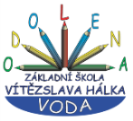 Nepřímá úměrnost (úměra).
Př.  Rozhodněte, které dvojice uvedených veličin jsou přímo či nepřímo úměrné.
P
a) Ujetá vzdálenost a množství spotřebovaného benzínu.
N
b) Počet kopáčů a doba potřebná k provedení daného výkopu.
c) Velikost chatek a jejich počet potřebný k ubytování dané skupiny turistů.
N
P
d) Množství vody v bazénu a její hloubka.

e) Rychlost letadla a výška, ve které letí.
f) Počet žáků a částka, kterou každý žák dostane při rozdělování zisku z jarmarku.
N
g) Velikost strany v rovnostranném trojúhelníku a jeho obvod.
P
h) Výměra pole a množství sklizeného obilí.
P
i) Počet čerpadel a doba napouštění bazénu.
N
j) Množství řepky a množství získaného řepkového oleje.
P
k) Množství nasbíraných hub a množství z nich získaných sušených hub.
P
N
l) Vzdálenost mezi stromy a počet stromů potřebných k vysázení aleje.
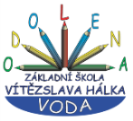 Nepřímá úměrnost (úměra).
4) Rozhodněte, které dvojice uvedených veličin jsou nepřímo úměrné.

a) Doba, za kterou auto ujede danou vzdálenost a jeho průměrná rychlost

b) Počet strojů a množství vykonané práce
c) Doba jízdy a ujetá vzdálenost při stejné průměrné rychlosti jízdy


d) Doba napuštění bazénu a počet otevřených přítoků.

e) Strana čtverce a jeho obsah.
f) Počet kusů určitého zboží a jeho cena

g) Počet přítoků a množství napuštěné vody

h) Počet konzerv a jejich velikost při zavařování daného množství masa.

i) Hustota a objem tělesa stejné hmotnosti

j) Počet hodin na facebooku a IQ

k) Počet strojů a čas (doba) práce na dané zakázce.


l) Délka kroku a počet kroků potřebných k ujití dané vzdálenosti
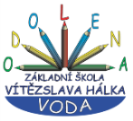 Nepřímá úměrnost (úměra).
Př. Rozhodni, zda se jedná o nepřímou úměru.
a)
ano
b)
ne, je přímá
.4
c)
ne
:4
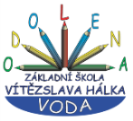 Nepřímá úměrnost (úměra).
5) Rozhodni, zda se jedná o nepřímou úměru.
a)
ano
.5
b)
ne
:5
c)
ne, je přímá
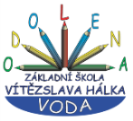 Nepřímá úměrnost (úměra).
Př. Doplňte tabulku, aby se jednalo o nepřímou úměru.
.4
.2
12
4
24
16
8
:2
:4
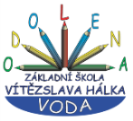 Nepřímá úměrnost (úměra).
6) Doplňte tabulku, aby se jednalo o nepřímou úměru.
a)
b)
c)
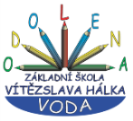 Nepřímá úměrnost (úměra).
6) Doplňte tabulku, aby se jednalo o nepřímou úměru.
a)
b)
c)